Higher Unit 9 – Equations and Inequalities
Quadratic equations
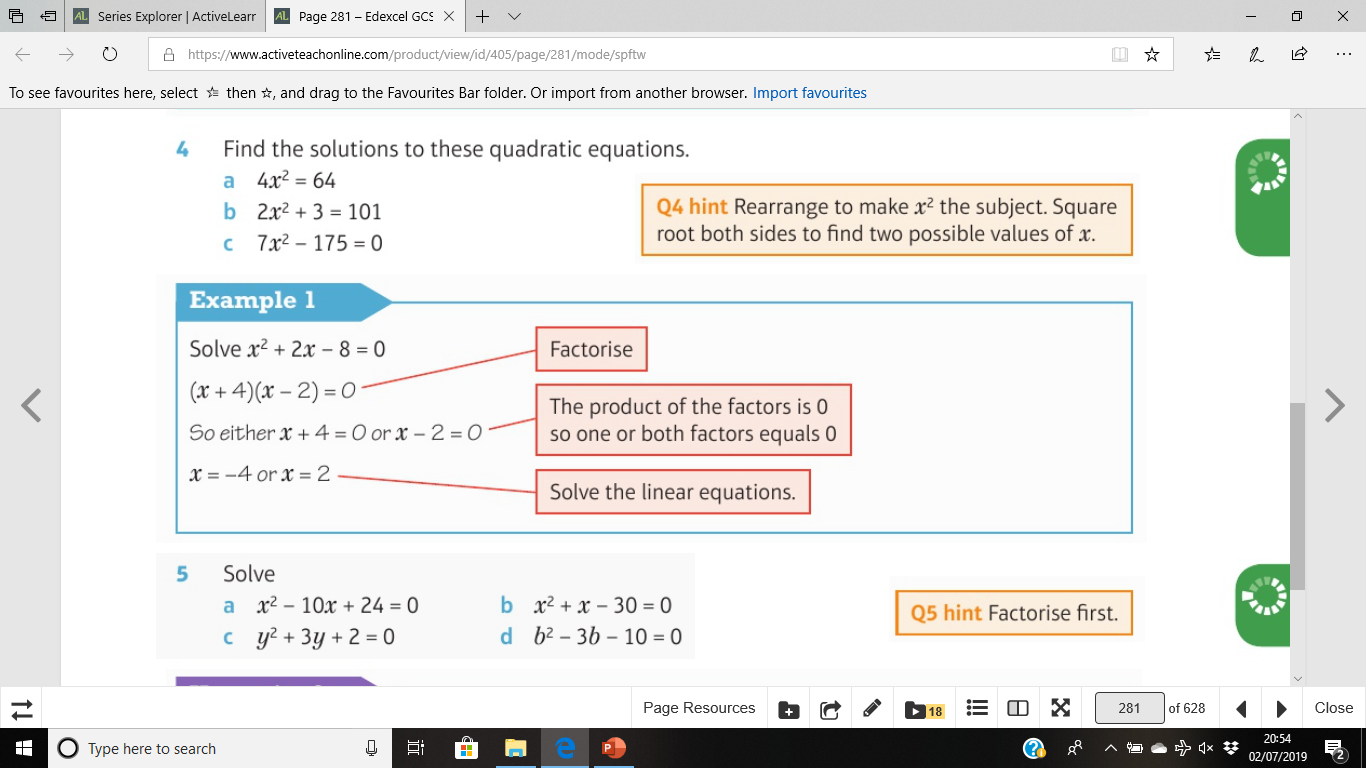 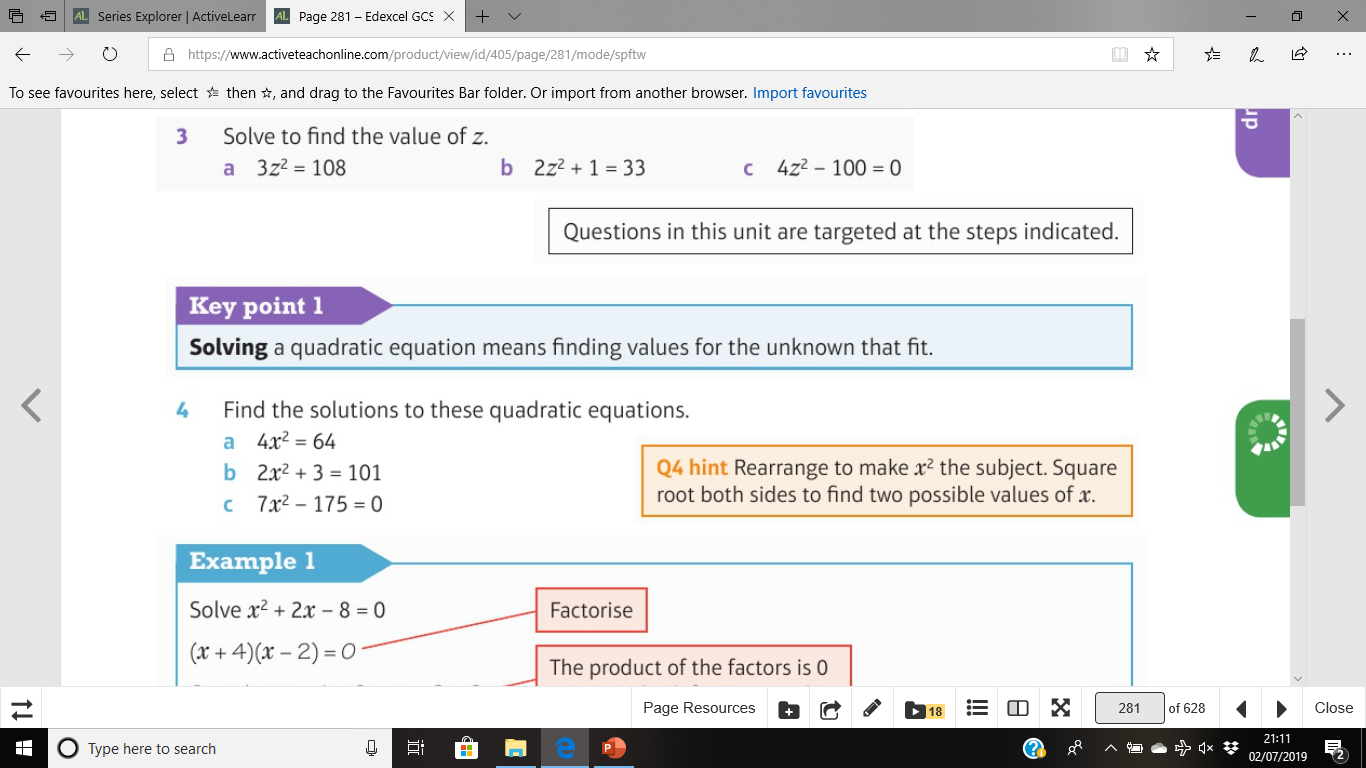 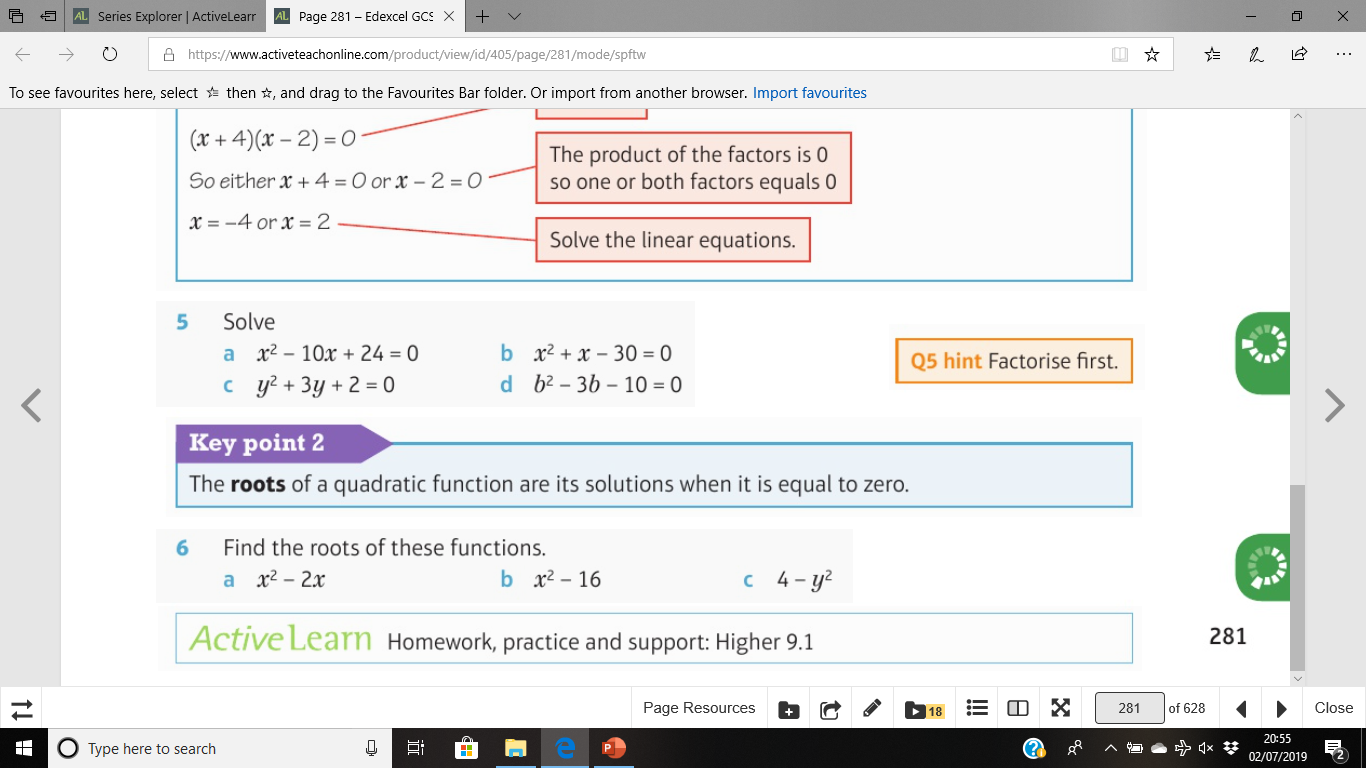 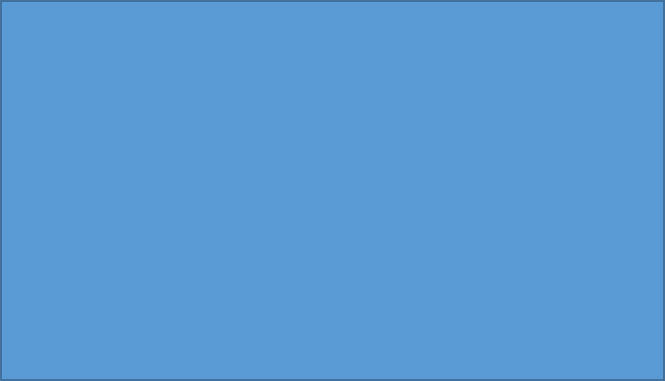 Quadratic Formula
Completing the square
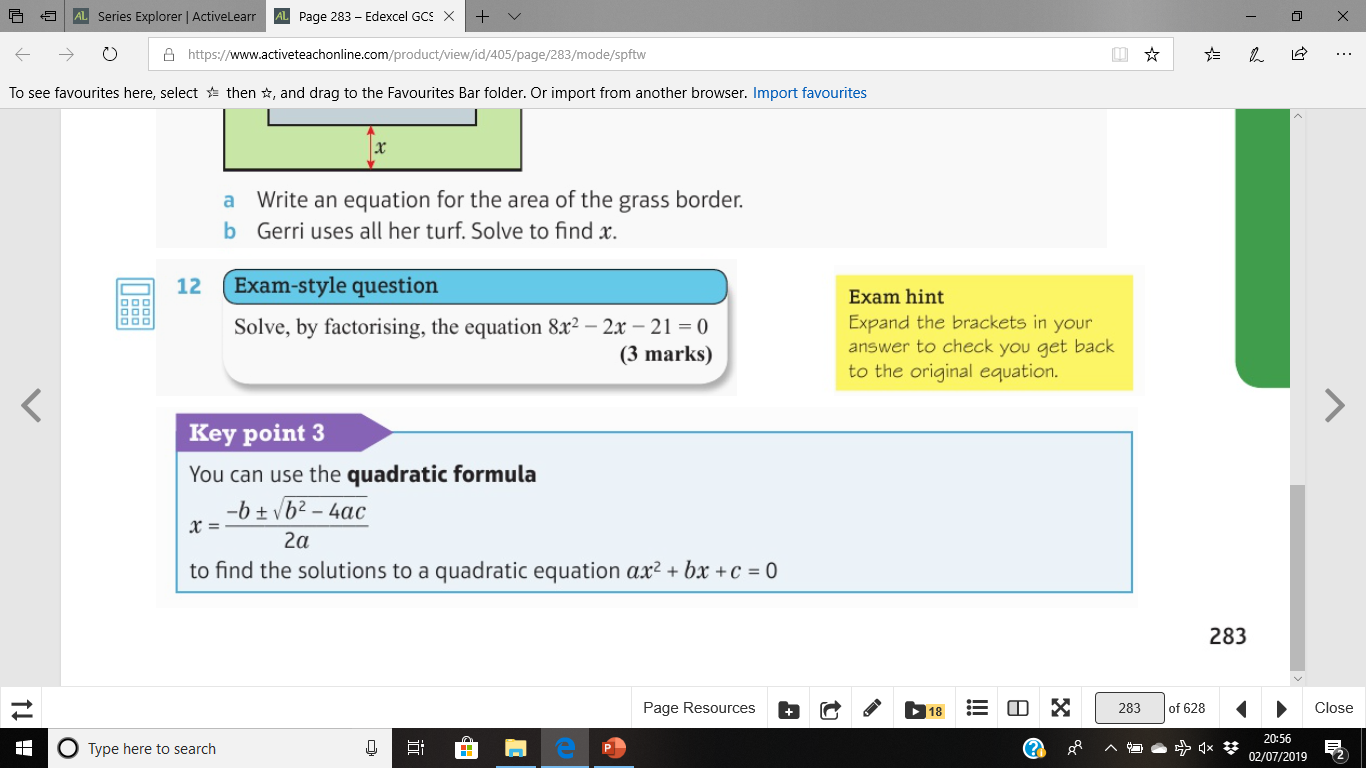 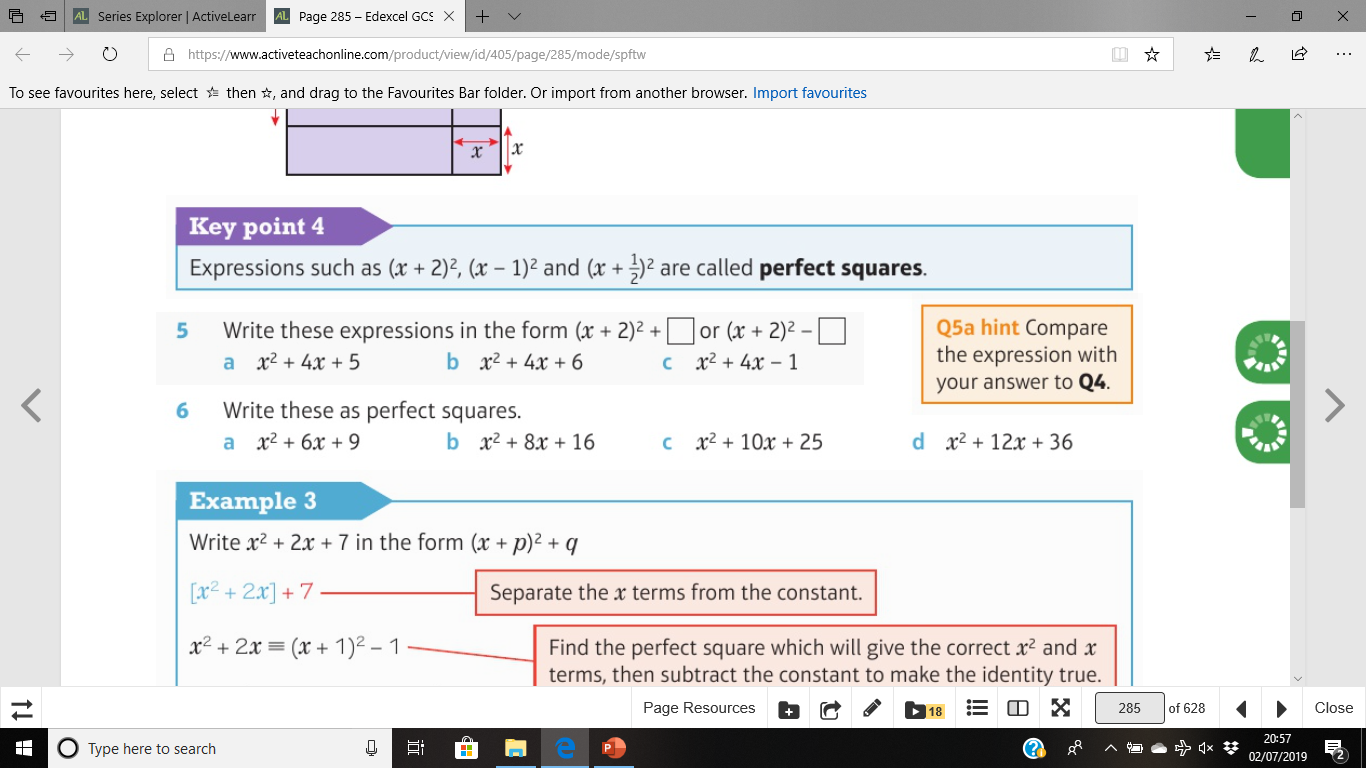 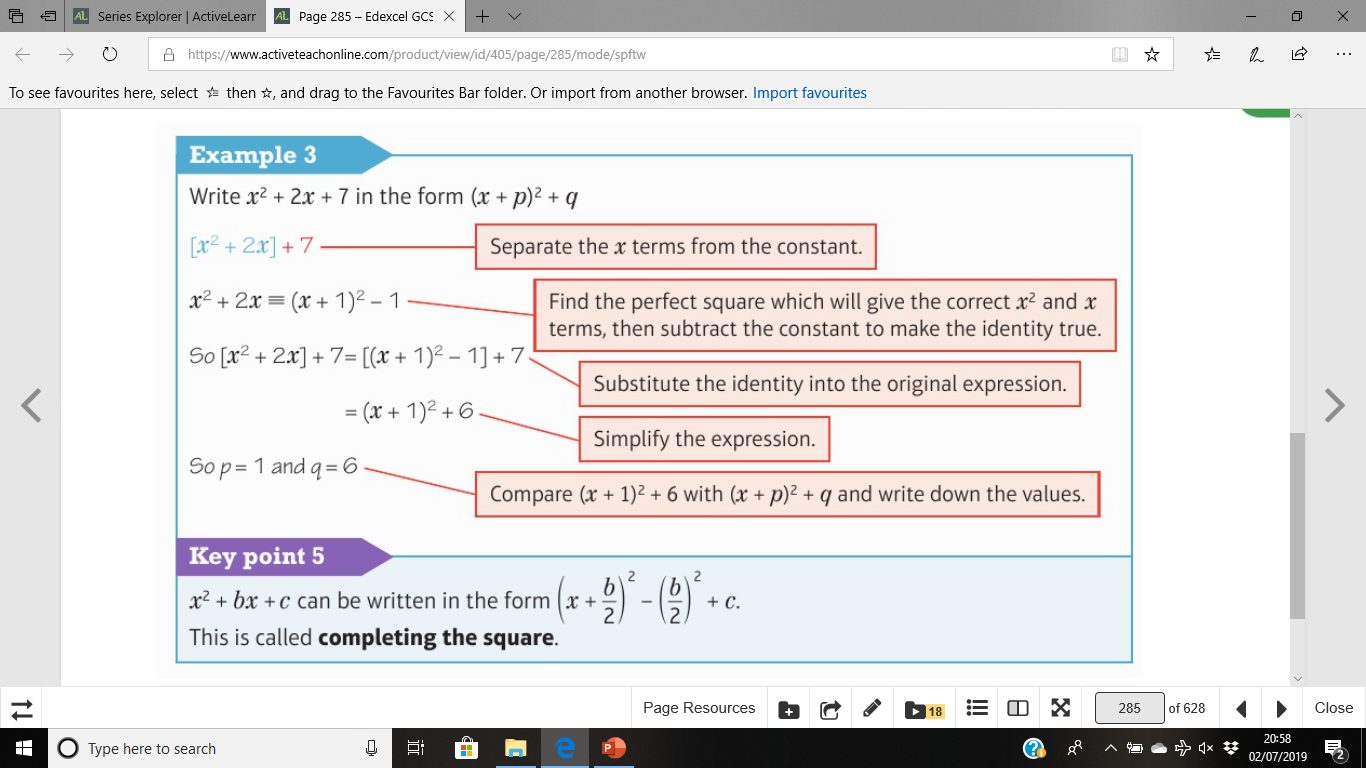 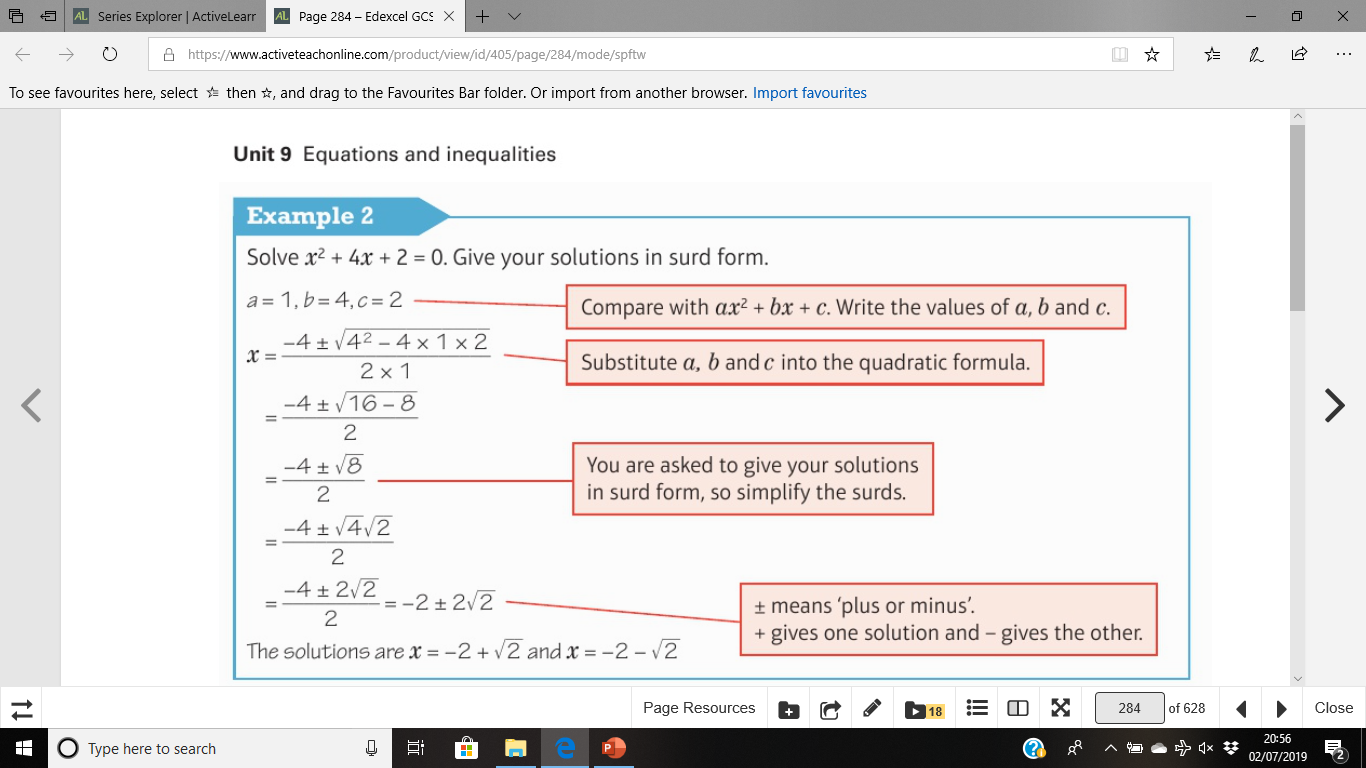 Enlargements
Reflections
Higher Unit 9 – Equations and Inequalities
Simultaneous 
Equations
Linear and 
Quadratic
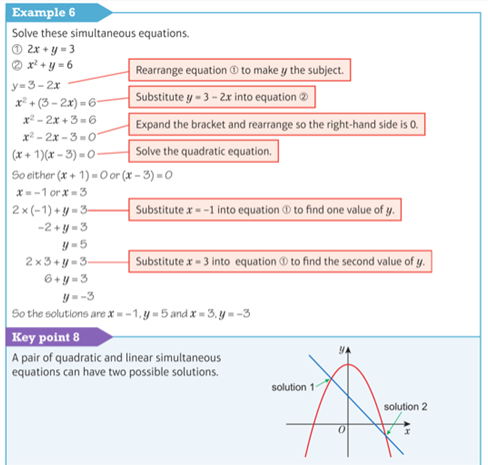 Simultaneous Equations
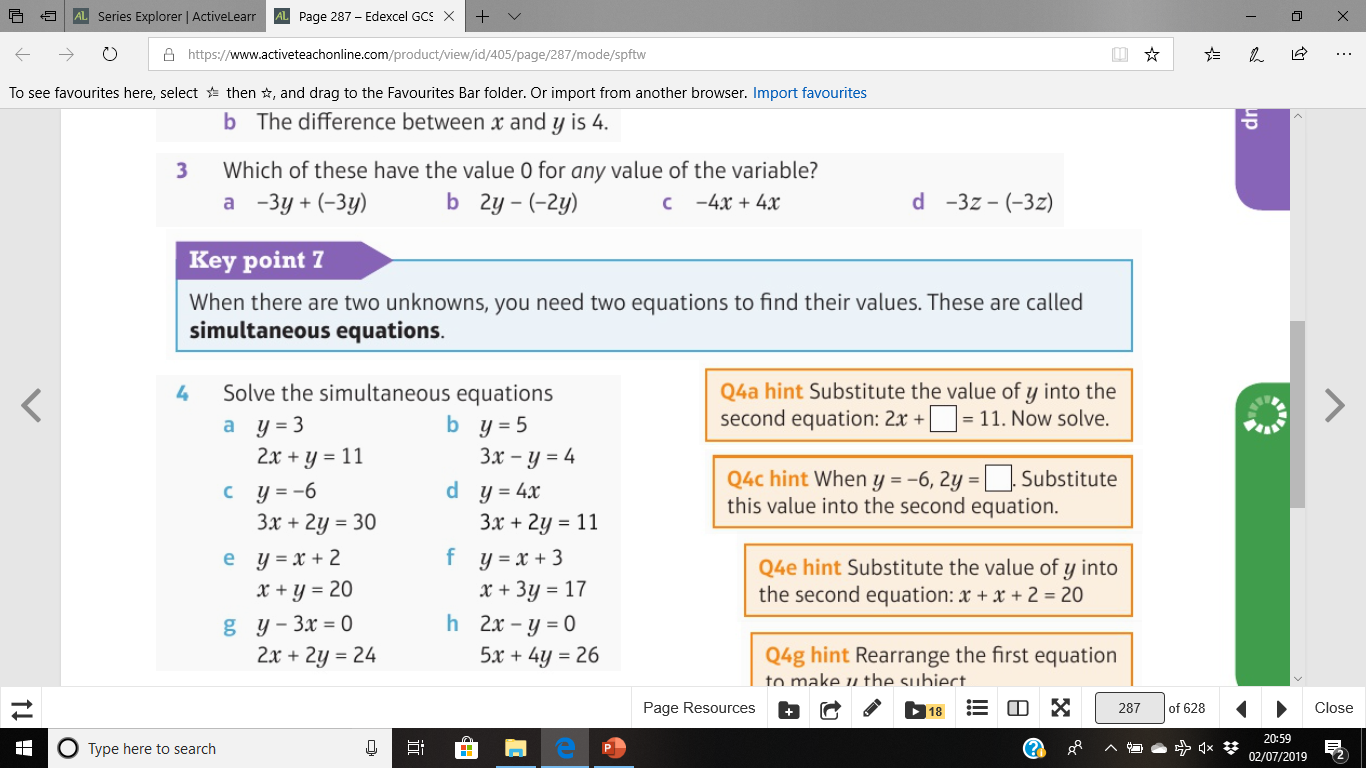 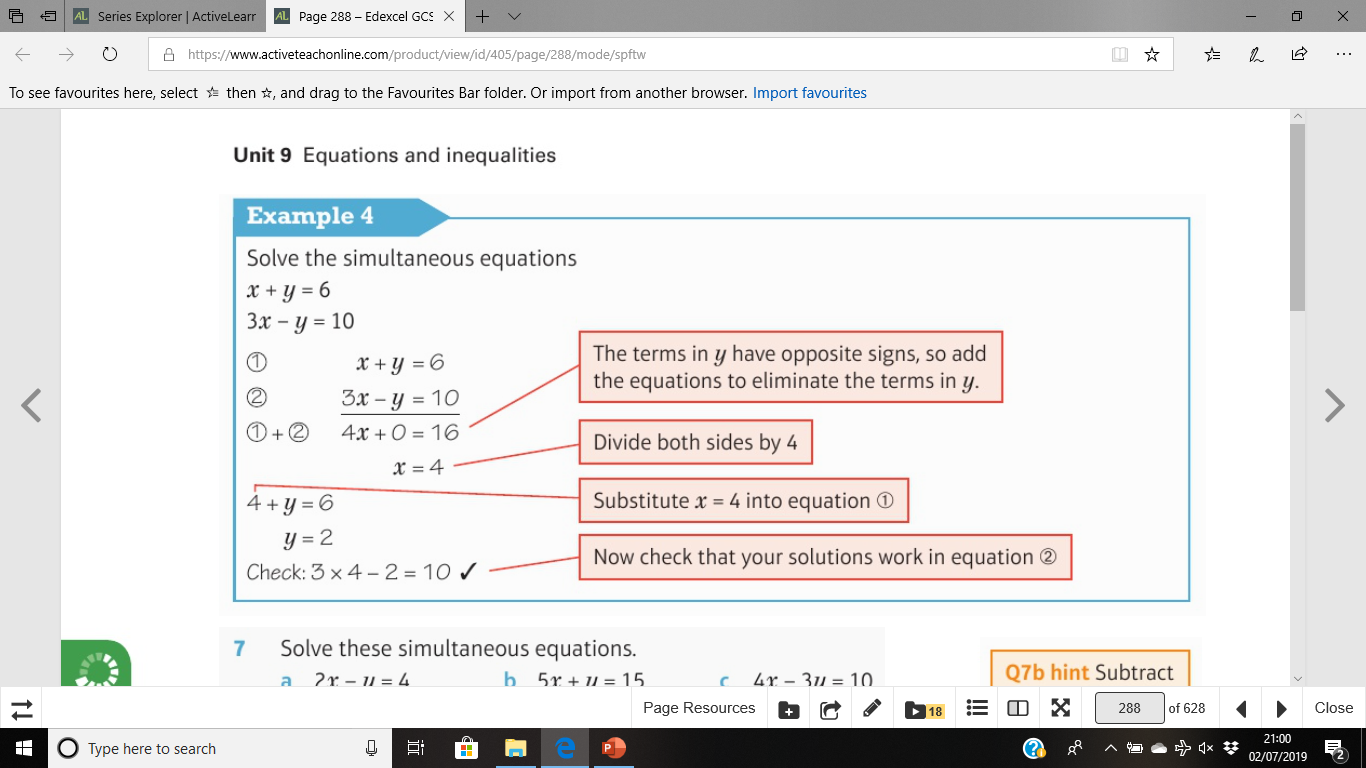 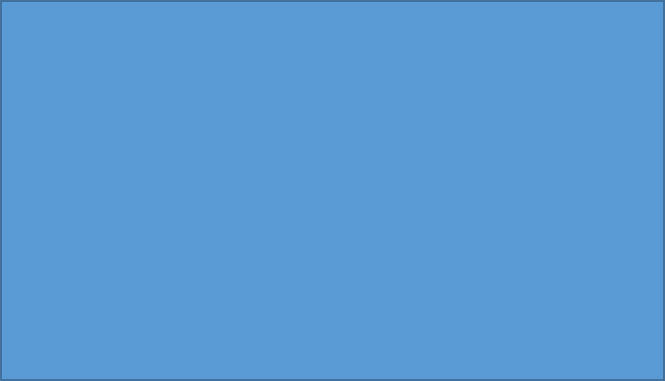 Inequalities
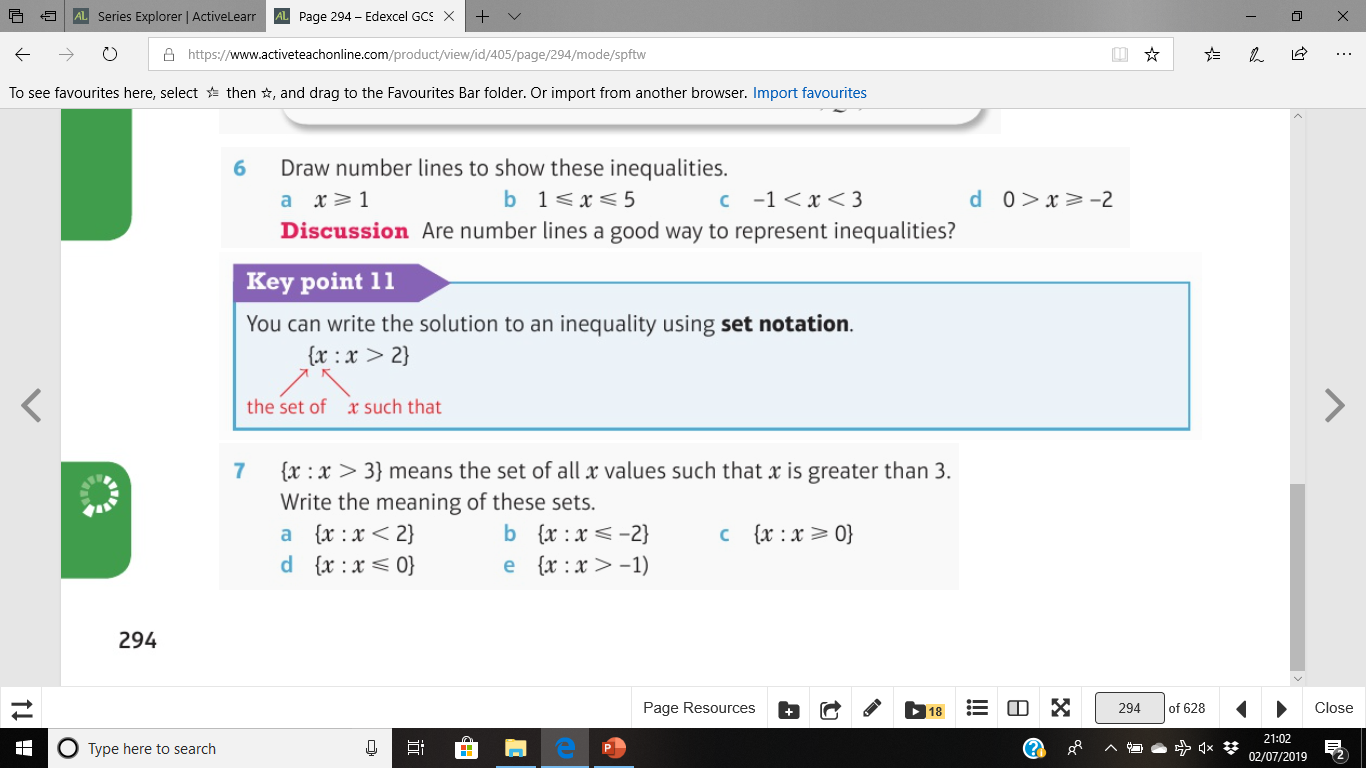 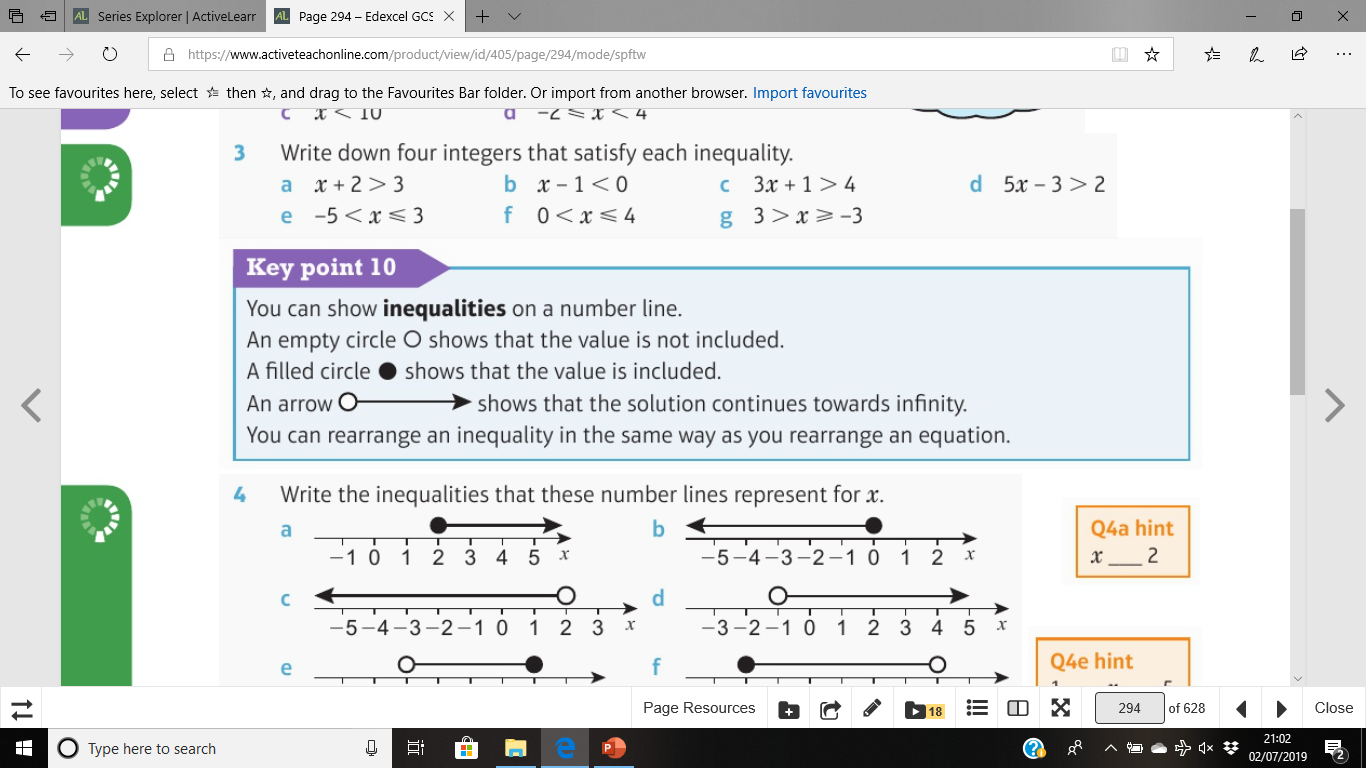 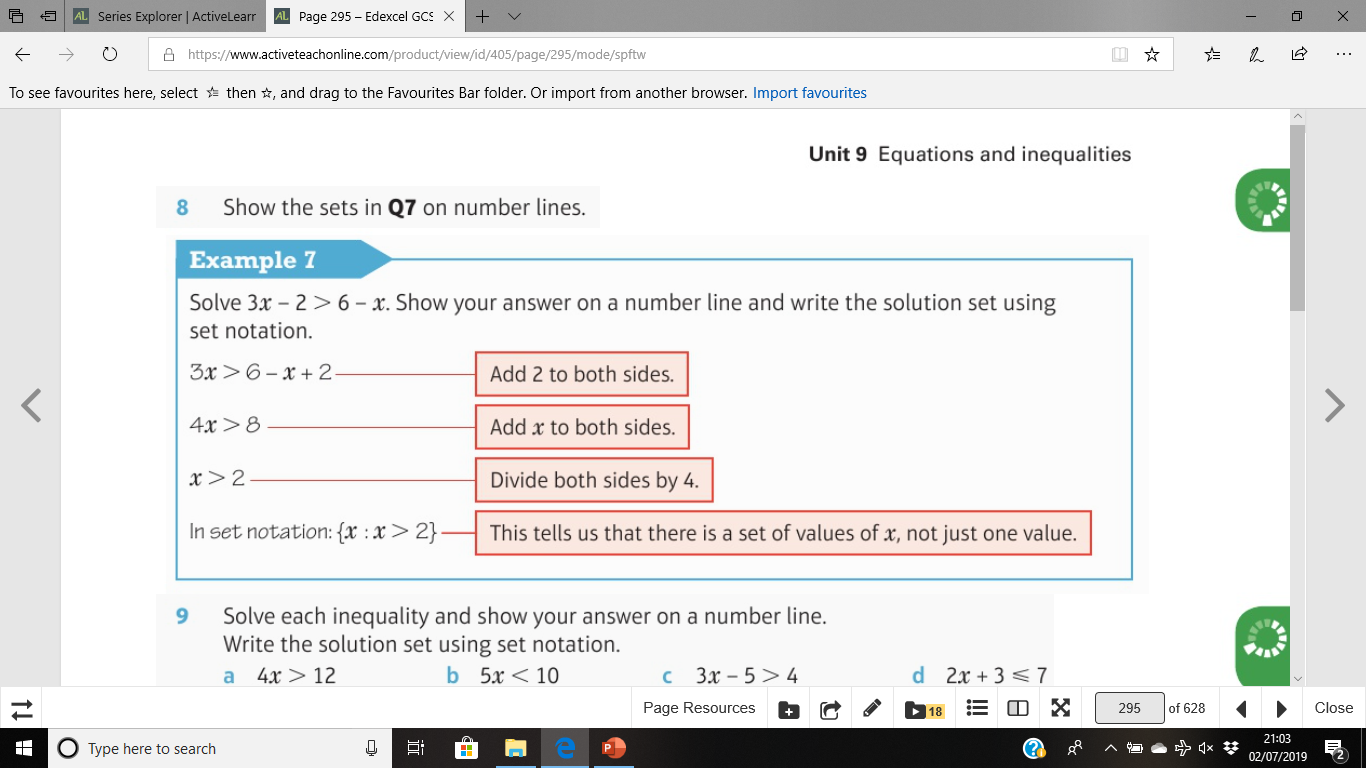 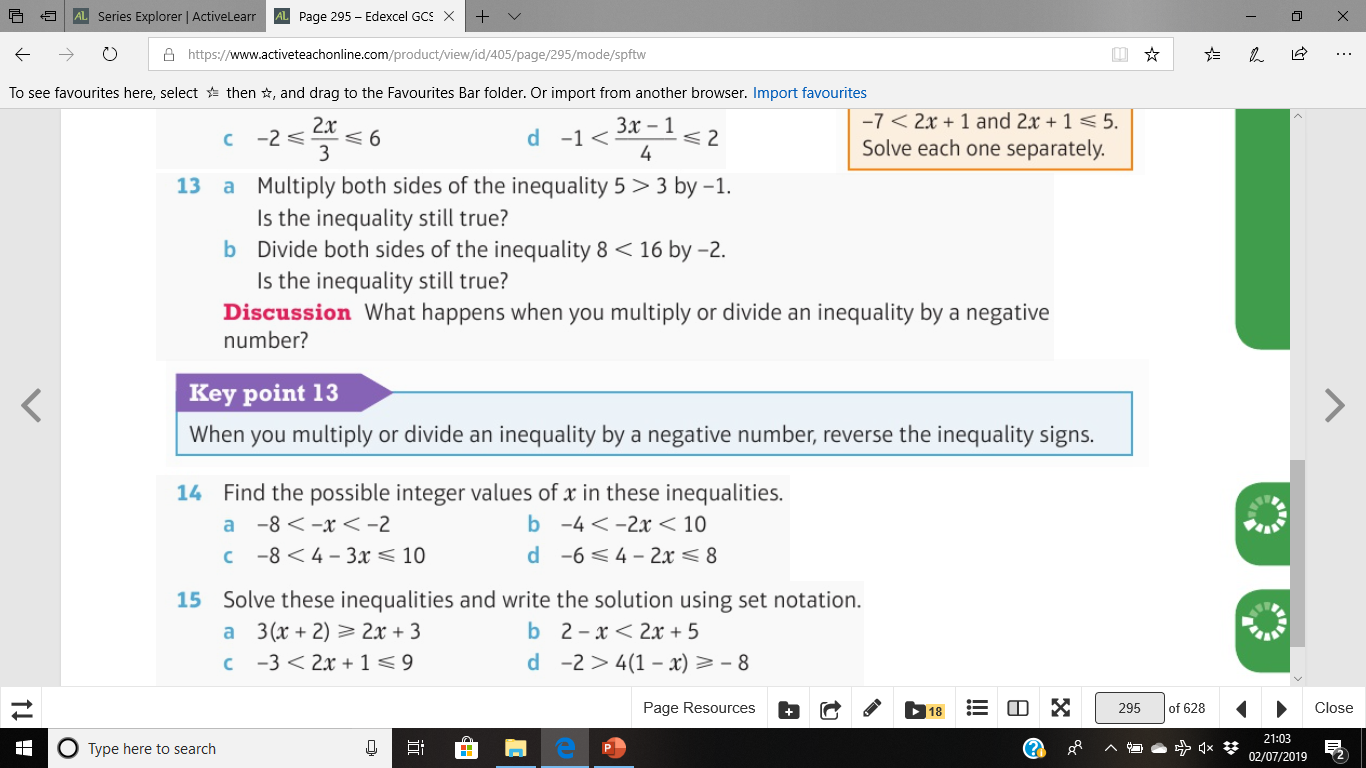